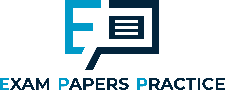 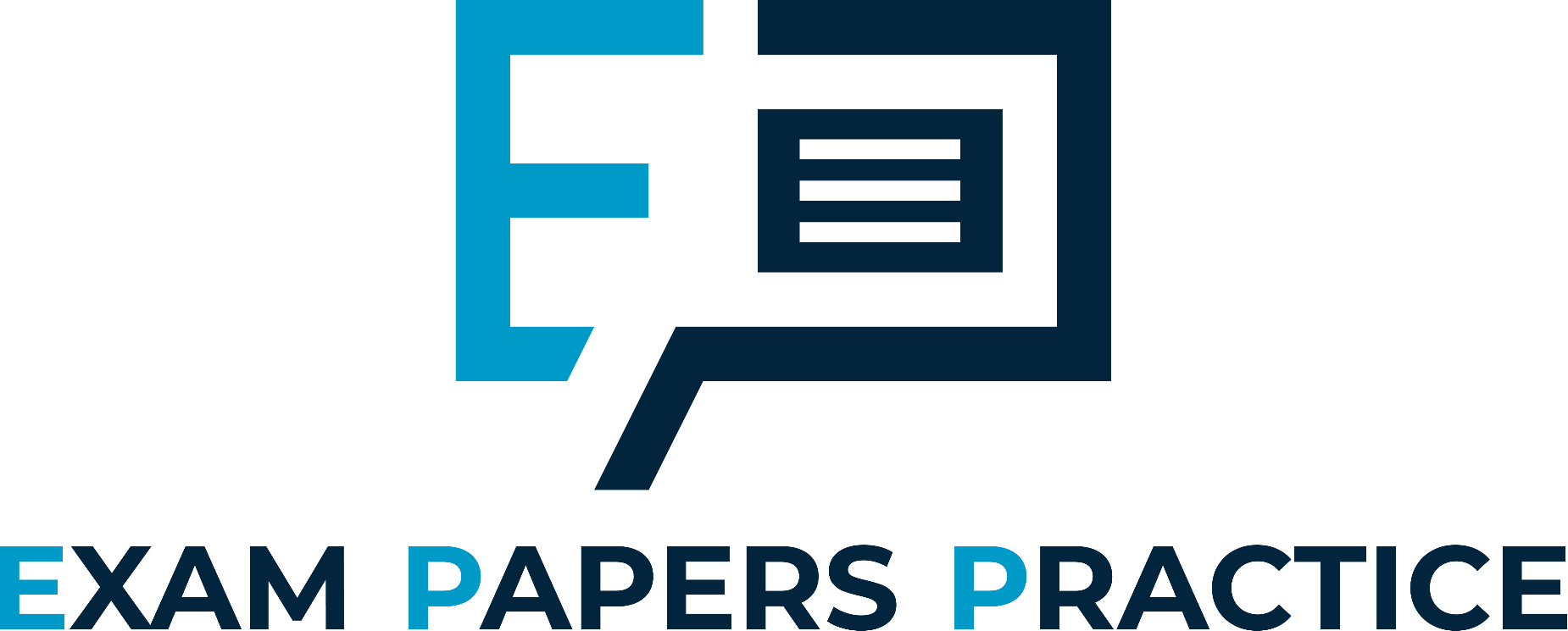 2.3.1 Productivity2.3 Productive efficiency
For more help, please visit www.exampaperspractice.co.uk
© 2025 Exams Papers Practice. All Rights Reserved
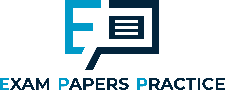 Recall
Name two effects of unemployment on consumers and firms. 

How can occupational immobility affect consumers?

What is the difference between unemployment level vs unemployment rates?

Is unemployment a case of labour market failure or government failure?
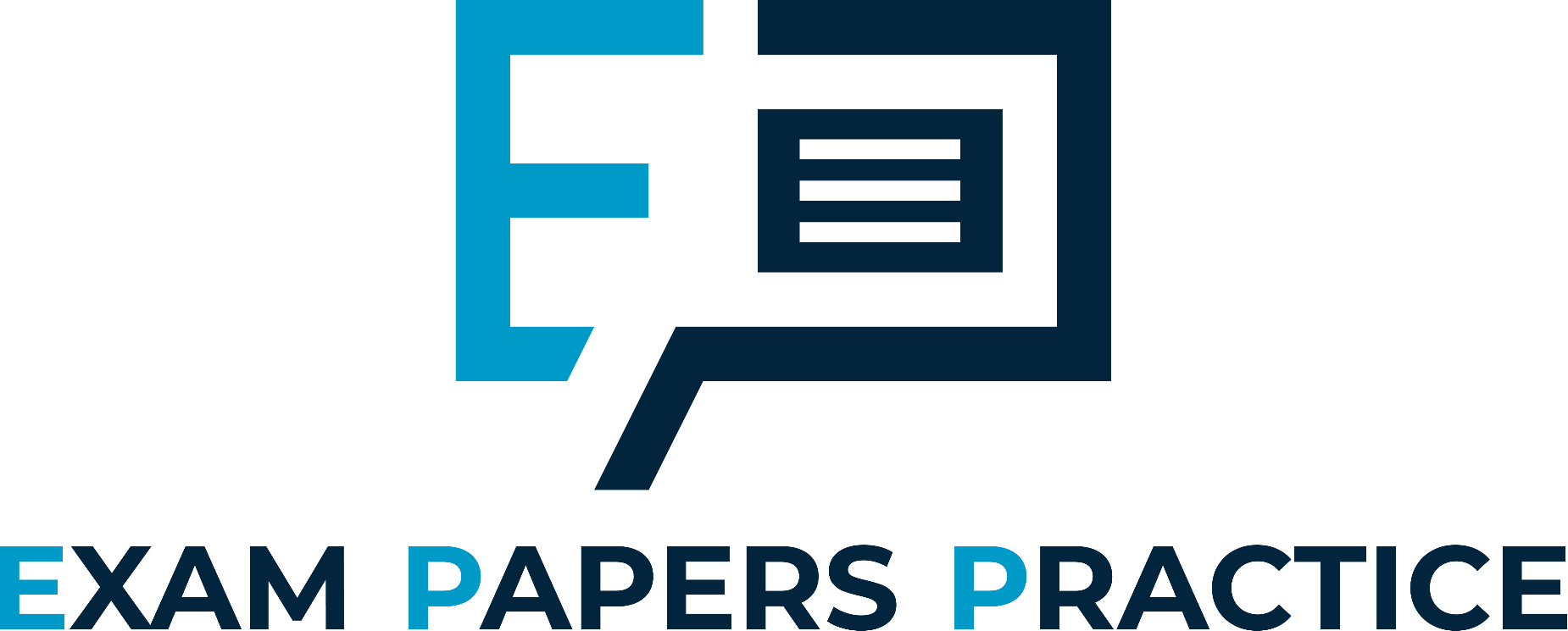 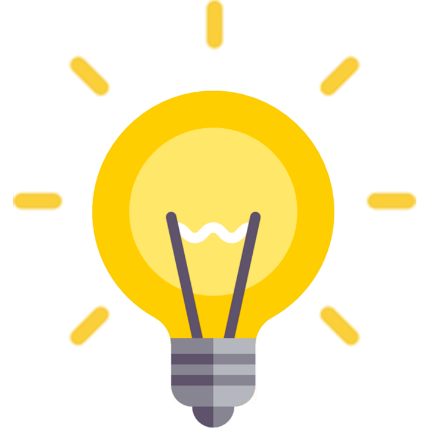 For more help, please visit www.exampaperspractice.co.uk
© 2025 Exams Papers Practice. All Rights Reserved
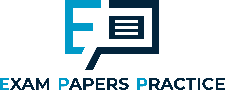 Starter
On a scale of 1-10, how productive would you say you are? Is there a drastic change in comparison to when you are on half term/on weekends?

When are you most productive?

What factors influence your productivity?

Are you more productive in exam conditions?

What motivates you to remain productive?

Is the output the same in both environments?
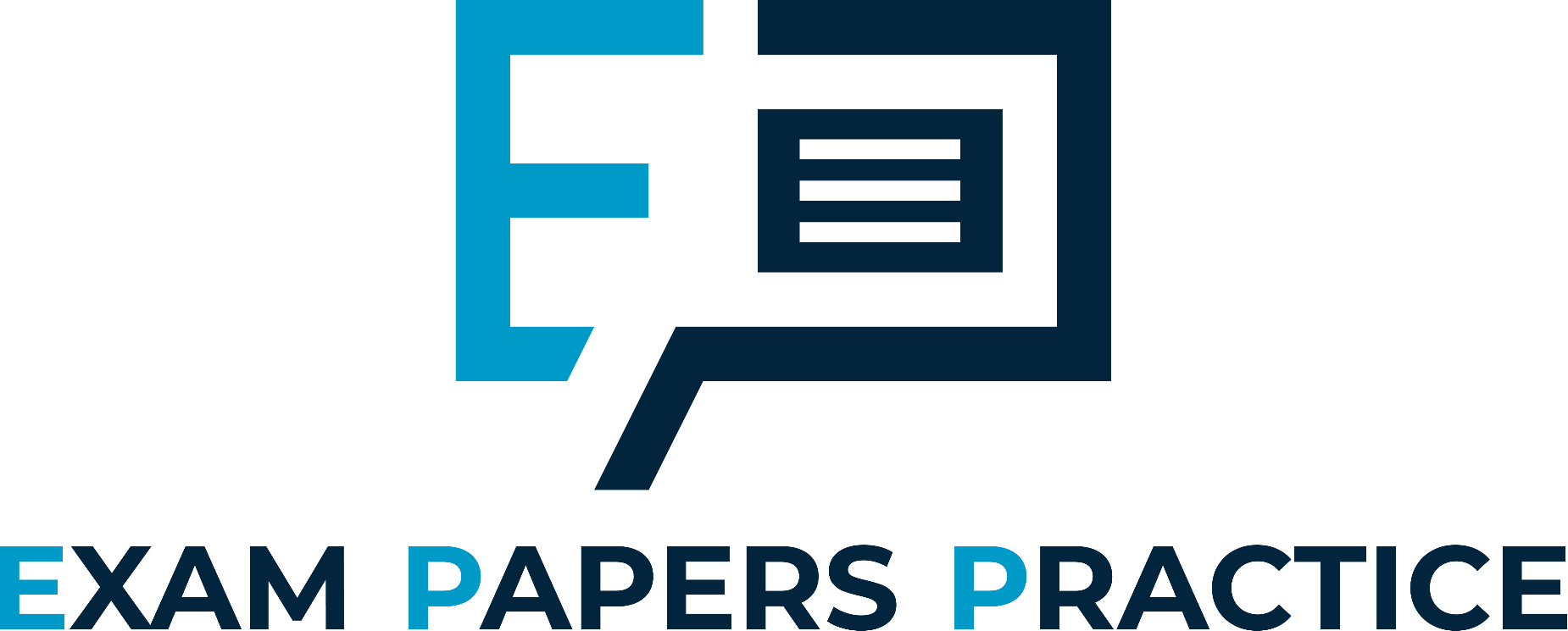 For more help, please visit www.exampaperspractice.co.uk
© 2025 Exams Papers Practice. All Rights Reserved
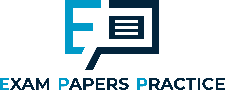 Learning Objectives
Are you able to explain what productivity is?
Are you able to confidently calculate labour productivity?
Are you able to analyse the factors influencing productivity?
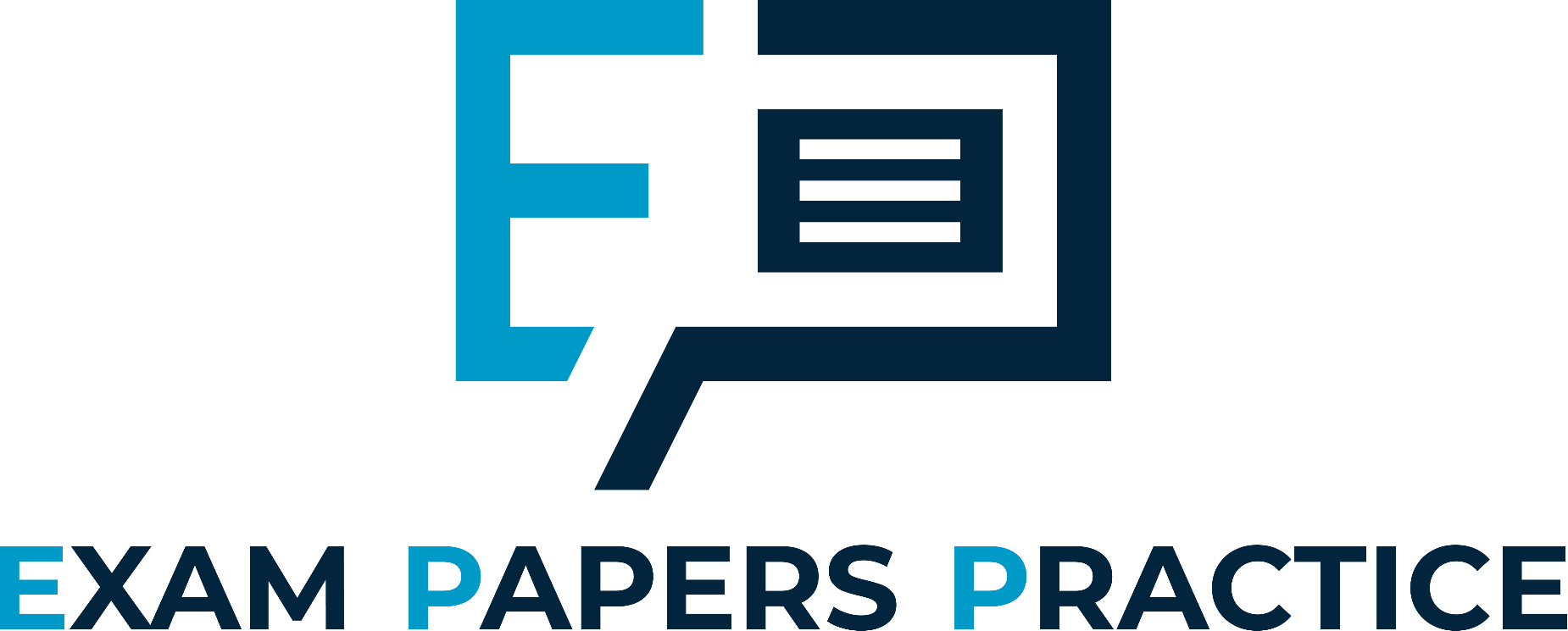 For more help, please visit www.exampaperspractice.co.uk
© 2025 Exams Papers Practice. All Rights Reserved
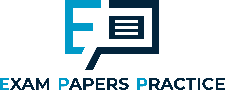 UK labour productivity
One of the most important factors in determining living standards is productivity – how much output is produced for a given input (such as an hour of work).
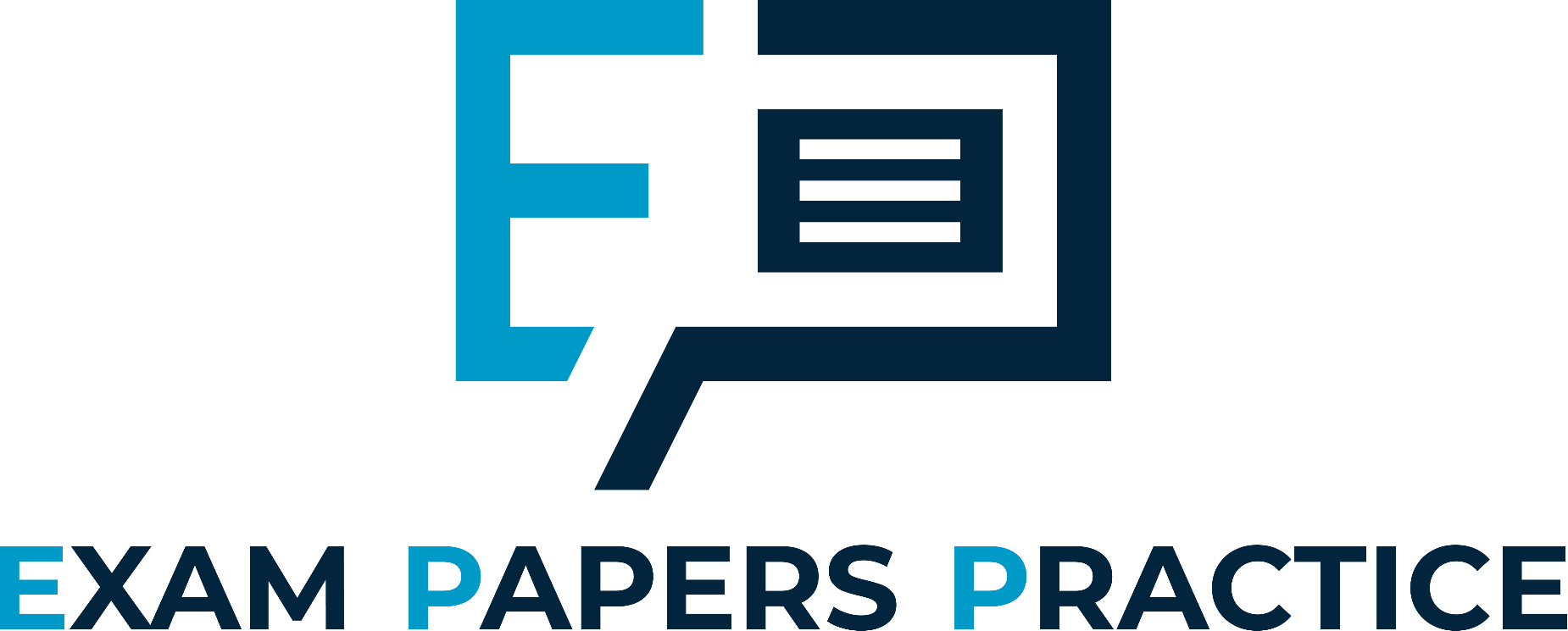 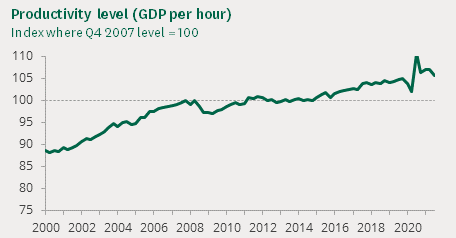 For more help, please visit www.exampaperspractice.co.uk
© 2025 Exams Papers Practice. All Rights Reserved
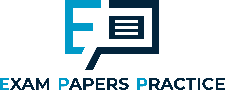 Productivity
Productivity measures the output created, in relation to units of input within a given time period.

Productivity can be measured in three possible ways: 
Output per unit of input per time period
Output in relation to labour input
Output in relation to capital/machine input

 Factors influencing productivity of machinery will include:
Age of machinery and maintenance
Training of operatives
Quality of inputs e.g. a high quality printer can jam if cheap paper is used
Hours used vs down time
Efficiency of programming
Unforeseen events e.g. power cuts
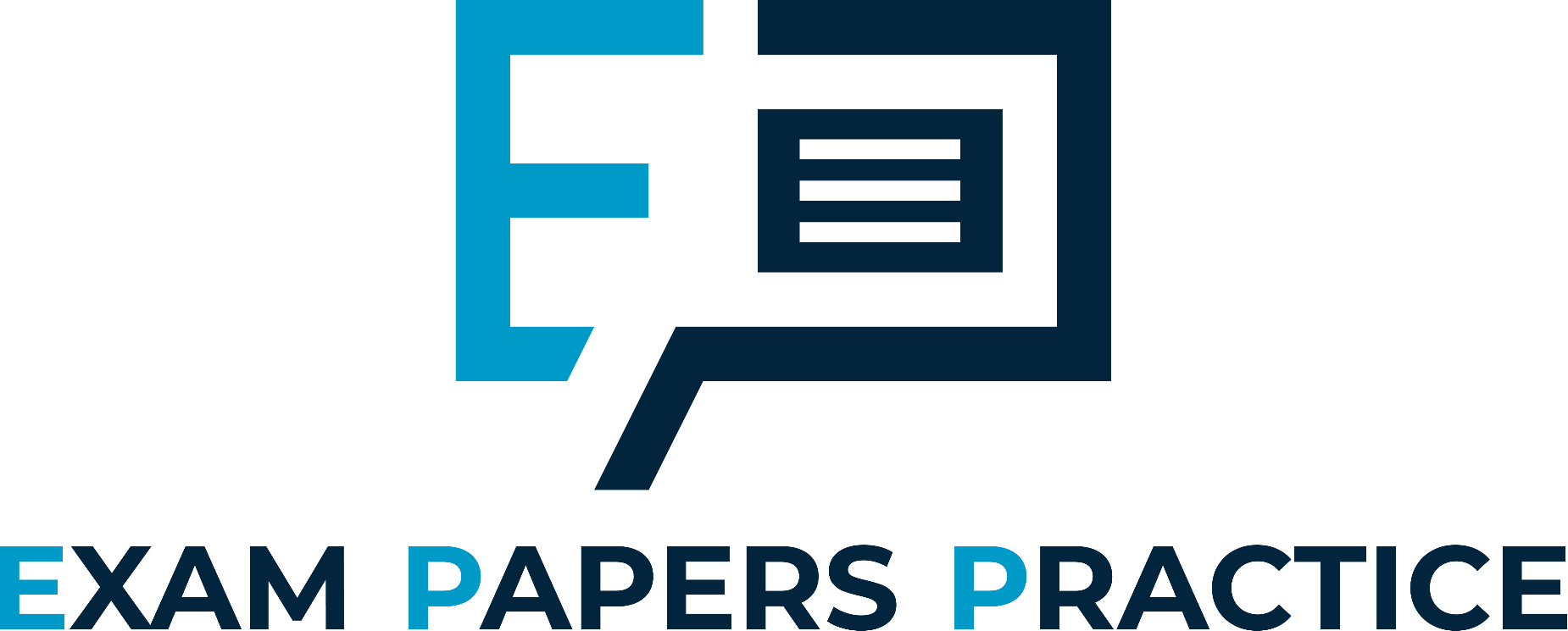 For more help, please visit www.exampaperspractice.co.uk
© 2025 Exams Papers Practice. All Rights Reserved
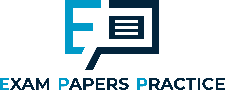 Activity:
In pairs, each person will research and gather points for either of the following:  
Productivity and competitiveness 
Productivity and labour 

Consider:
The factors that may cause an influence
What difficulties may be faced as a result?
Is this sustainable in the long-run?
Give relevant industry examples.

What impact does productivity have on the rate of economic growth?
Identify a sector of the economy and suggest any actions to be taken to increase their productivity and help contribute towards economic growth.
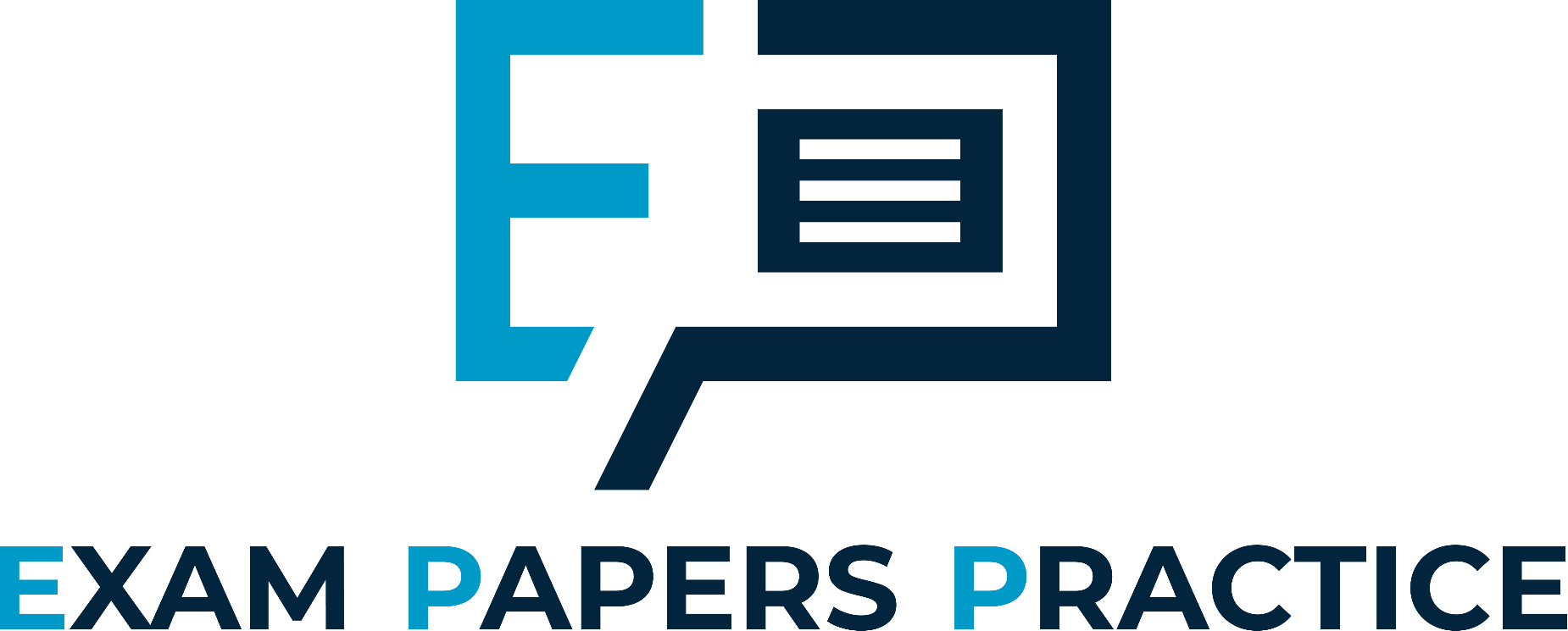 For more help, please visit www.exampaperspractice.co.uk
© 2025 Exams Papers Practice. All Rights Reserved
[Speaker Notes: Pupil as teacher.]
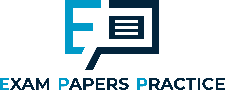 Productivity and competitiveness
Rising productivity almost always leads to a fall in unit costs and may lead to increased output levels. 
To customers: Customers may experience lower prices, this may lead to increased demand and possibly returning customers. 
To businesses: Using fewer resources, lower unit costs, increased output, allows opportunity for reinvestment into the business for further projects/developing further. Gives opportunity to develop a competitive advantage.
Task: 
Explain the impact on the economy as a result of increased productivity and competitiveness. 

To the economy:

Can you offer practical examples of how/when a business has decreased their productivity, what was the response from customers? What did the business do rectify this? How was the economy affected as a result of this?
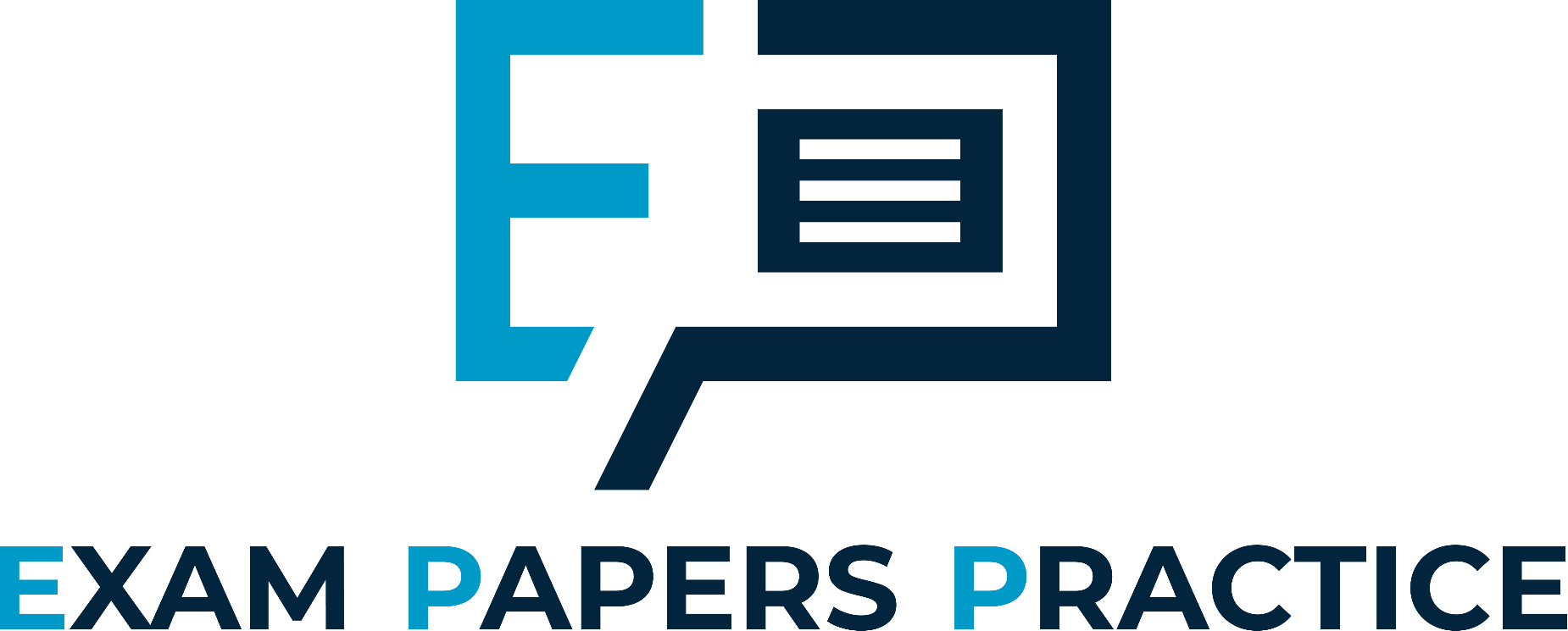 For more help, please visit www.exampaperspractice.co.uk
© 2025 Exams Papers Practice. All Rights Reserved
[Speaker Notes: Learning and Mini-plenary together. Learning links to the previous task.]
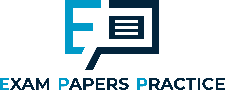 Productivity and wages
Productivity is linked to labour productivity which is a measure of output per worker.

Calculated as:

  Total Output 
Number of employees
Worked example:
If total output is 100 000 units and there are 2000 workers 

Labour productivity will be influenced by multiple factors including:
Training and skills of the workforce
Motivation
Complexity of the product
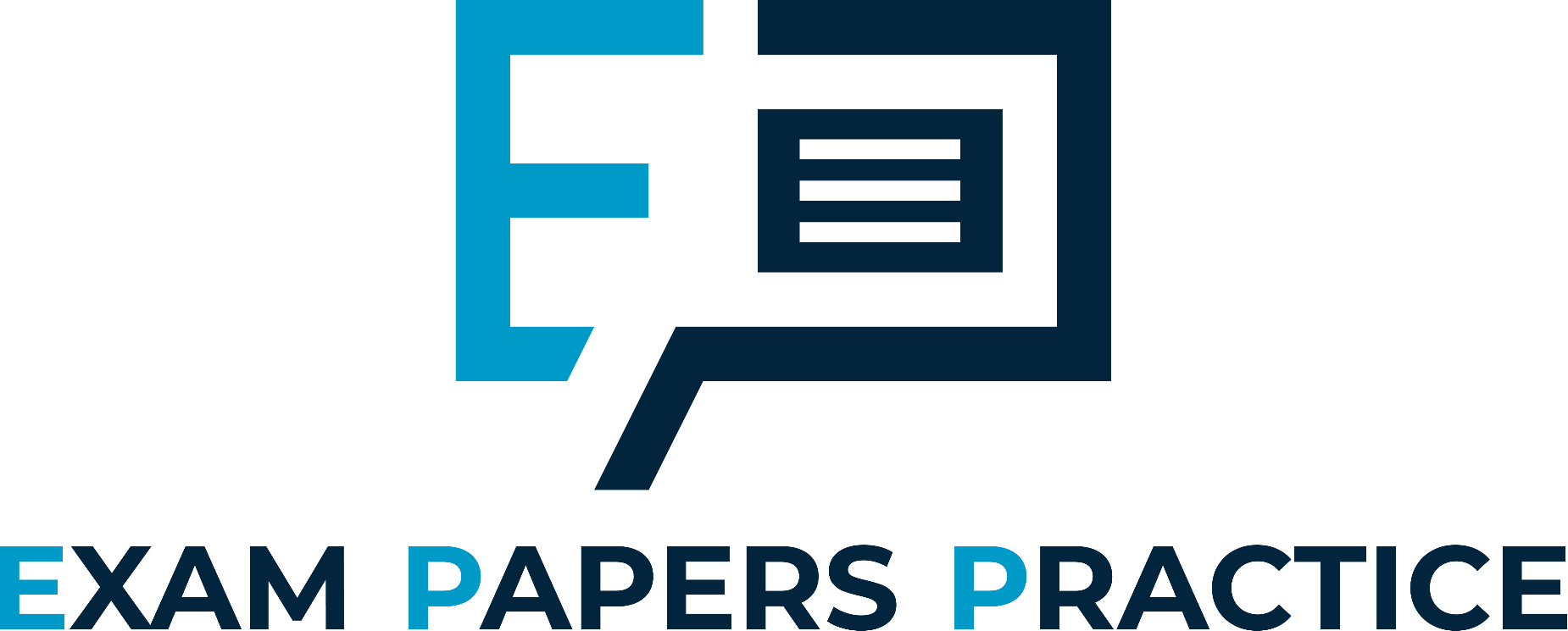 For more help, please visit www.exampaperspractice.co.uk
© 2025 Exams Papers Practice. All Rights Reserved
[Speaker Notes: http://www.bbc.co.uk/news/business-33307851
UK manufacturers plan increase in investment]
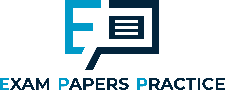 Student Activity
Since the 2008 financial crisis and the linked recession, UK growth has been relatively slow
Table 10.1 shows annual percentage change in output (gross domestic product or GDP), ie. the rate of economic growth.
Usually, unemployment rises when economic growth slows down. Some businesses find that demand for their product is decreasing and they cut output, making some employees redundant.
In fact, between 2009 and 2013, unemployment did not rise as much as expected. Employers wanted to hang on to their employees and wait until sales improved. Many employees took a pay cut rather than lose their jobs. So, all across the UK, there were people who were able to keep their jobs in spite of the fall in output.
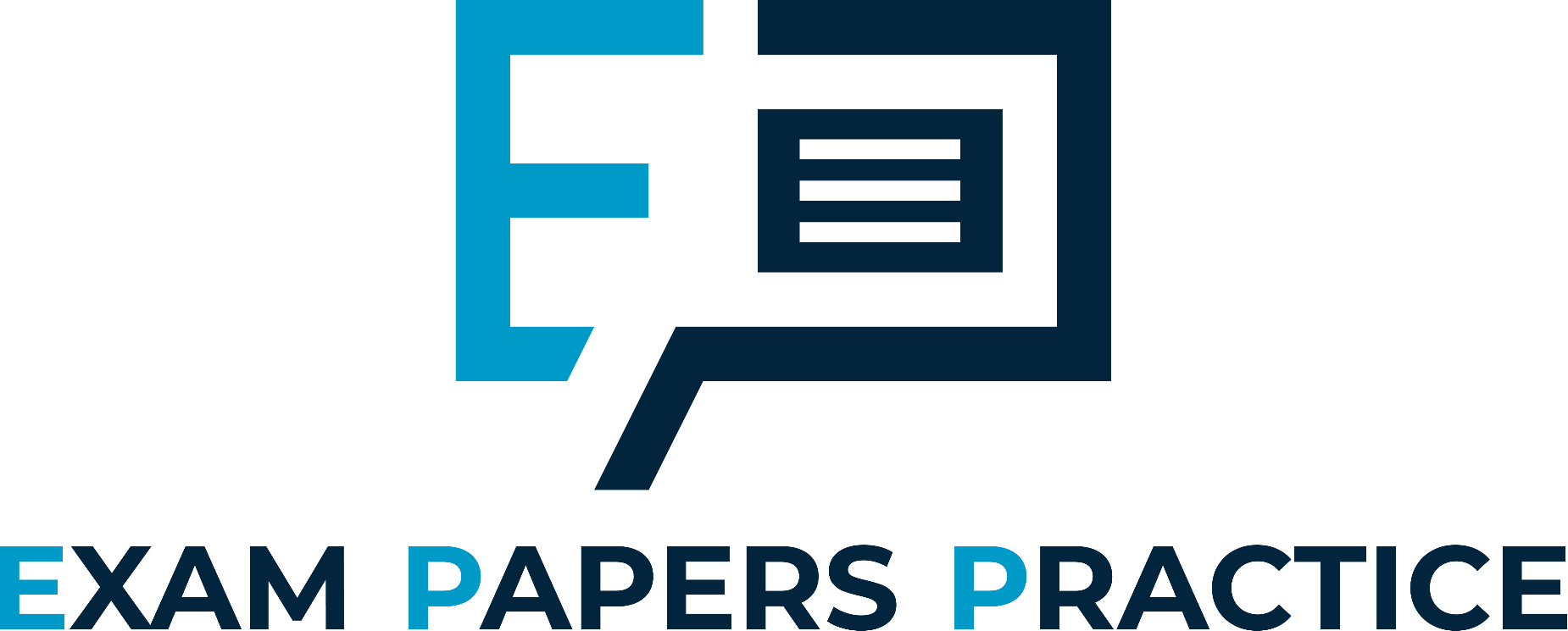 Questions: 
Calculate the productivity per worker per month of a factory making chairs if the company employs 108 staff and manufacture 45,639 chairs.		 
What happens to productivity if no one lost their job and output and sales were falling?

What consequences would these events have for the standard of living?
For more help, please visit www.exampaperspractice.co.uk
© 2025 Exams Papers Practice. All Rights Reserved
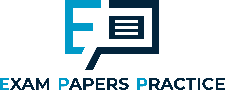 Productivity and wages
Increasing labour productivity lowers labour cost per unit (assuming employee costs stay the same – However in most cases, this is not the same, employees expect to paid for their skills and expertise.
Therefore, there is an inverse relationship between productivity and wages
However workers may be motivated to increase productivity through financial incentives
Piece rate is when workers are paid per unit produced, in which case the relationship would not be inverse but there is positive correlation i.e. as productivity goes up wages go up
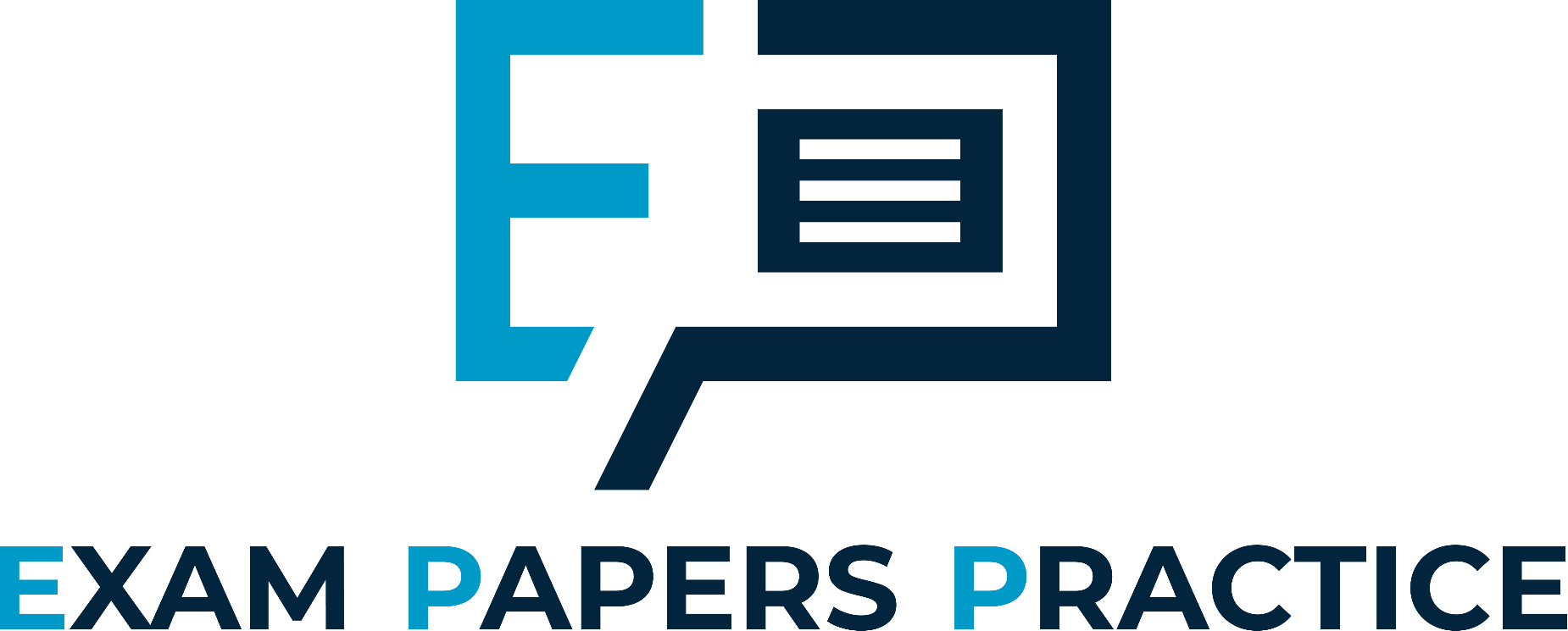 For more help, please visit www.exampaperspractice.co.uk
© 2025 Exams Papers Practice. All Rights Reserved
[Speaker Notes: http://www.bbc.co.uk/news/business-27857472
Bank of England 'puzzled' by productivity gap]
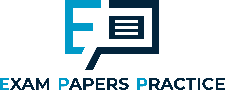 Difficulties increasing labour productivity
May impact negatively on quality and customer satisfaction
Damage to long term reputation
Increase waste affecting unit cost
Employees may feel exploited
Working harder for the same pay, may work with unions to negotiate higher wages
Business benefiting but not the employees
Increased workload leading to stress, demotivation and lower staff morale.
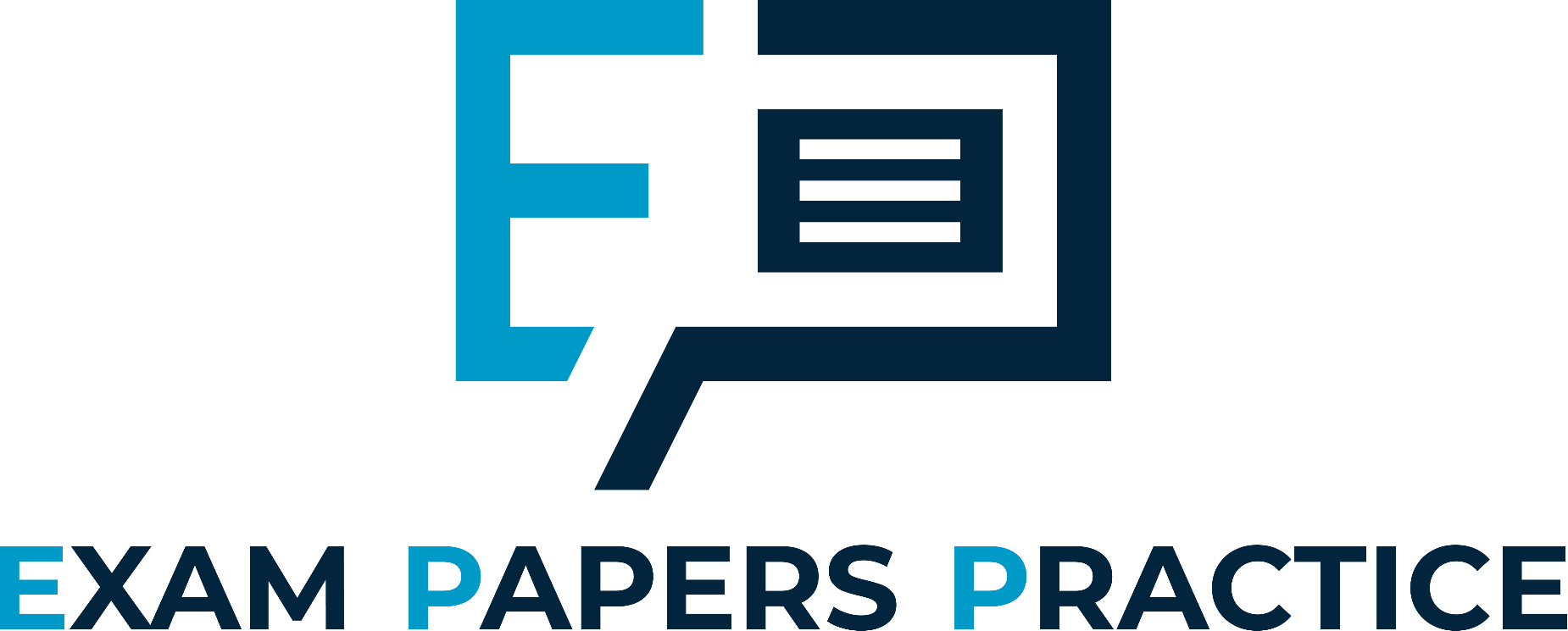 For more help, please visit www.exampaperspractice.co.uk
© 2025 Exams Papers Practice. All Rights Reserved
[Speaker Notes: http://www.unitetheunion.org/news/work-extra-hours-or-lose-your-job-threat-sparks-strike-action-at-bristol-packaging-firm/
‘Work extra hours or lose your job’ threat sparks strike action at Bristol packaging firm]
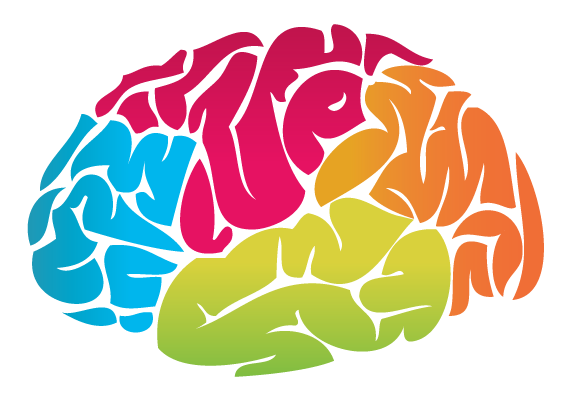 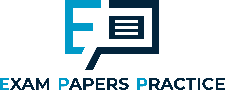 Check your knowledge
What is the difference between labour productivity and productivity?

Explain three ways productivity could be increased.

What is the impact on the standard of living, in relation to productivity and wages?

How can the difficulties of increasing labour productivity be address in an efficient manner?
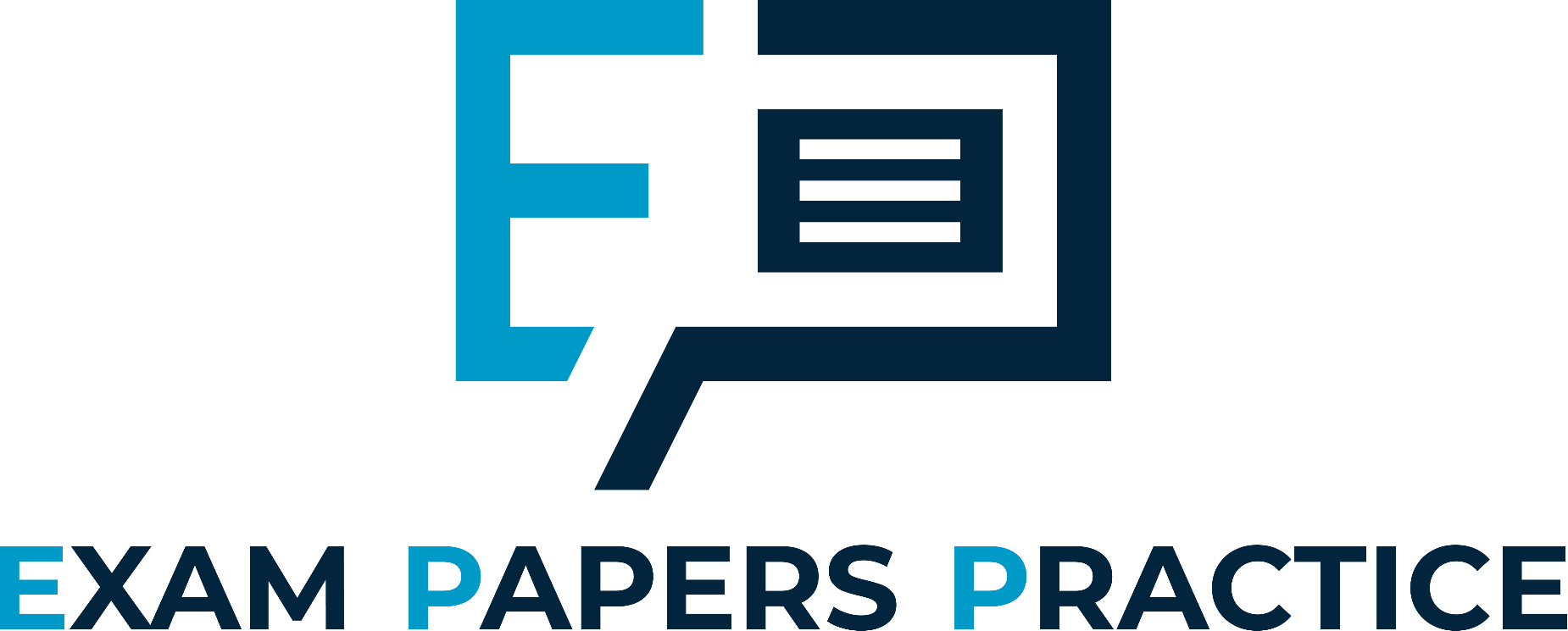 For more help, please visit www.exampaperspractice.co.uk
© 2025 Exams Papers Practice. All Rights Reserved